Mutterkühe im Winter draußen halten ?!
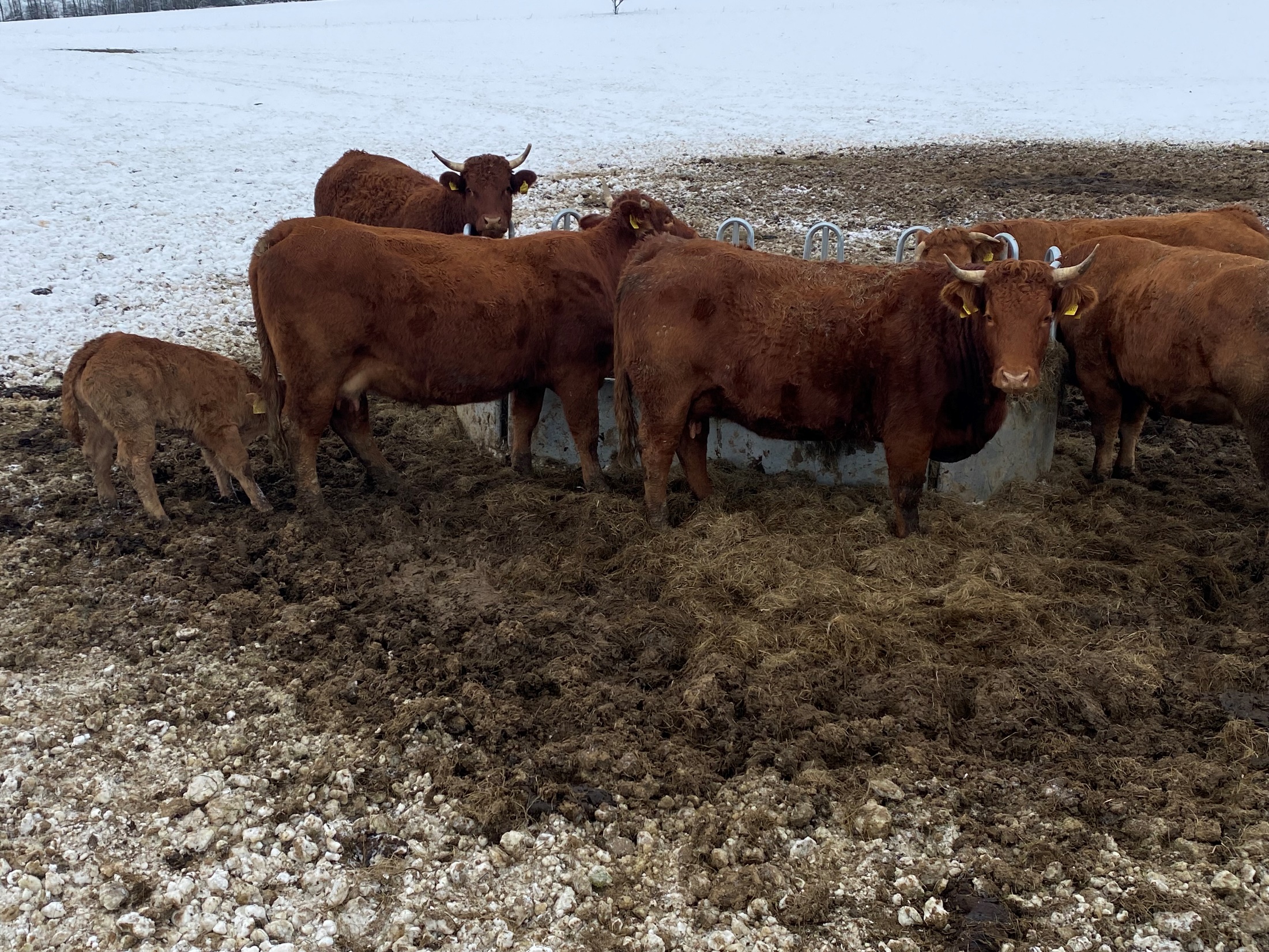 Eigenes Foto
Fragen zur Außenhaltung? 
Antworten zu Ansprüchen und Anforderungender Rinder erfahren Sie mit dem QR Code
Eigenes Logo
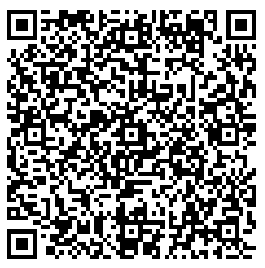 Hätten Sie es gewusst?Ein Kuhfladen bietet Heimat und Nahrung für
bis zu 300 Gramm Insekten aus über 20 Arten.
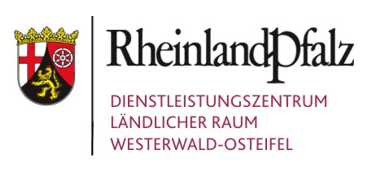